Family Cooking Workshop @NBA
Have fun!
Book cooking session now!
Ingredients provided!
Learn something new!
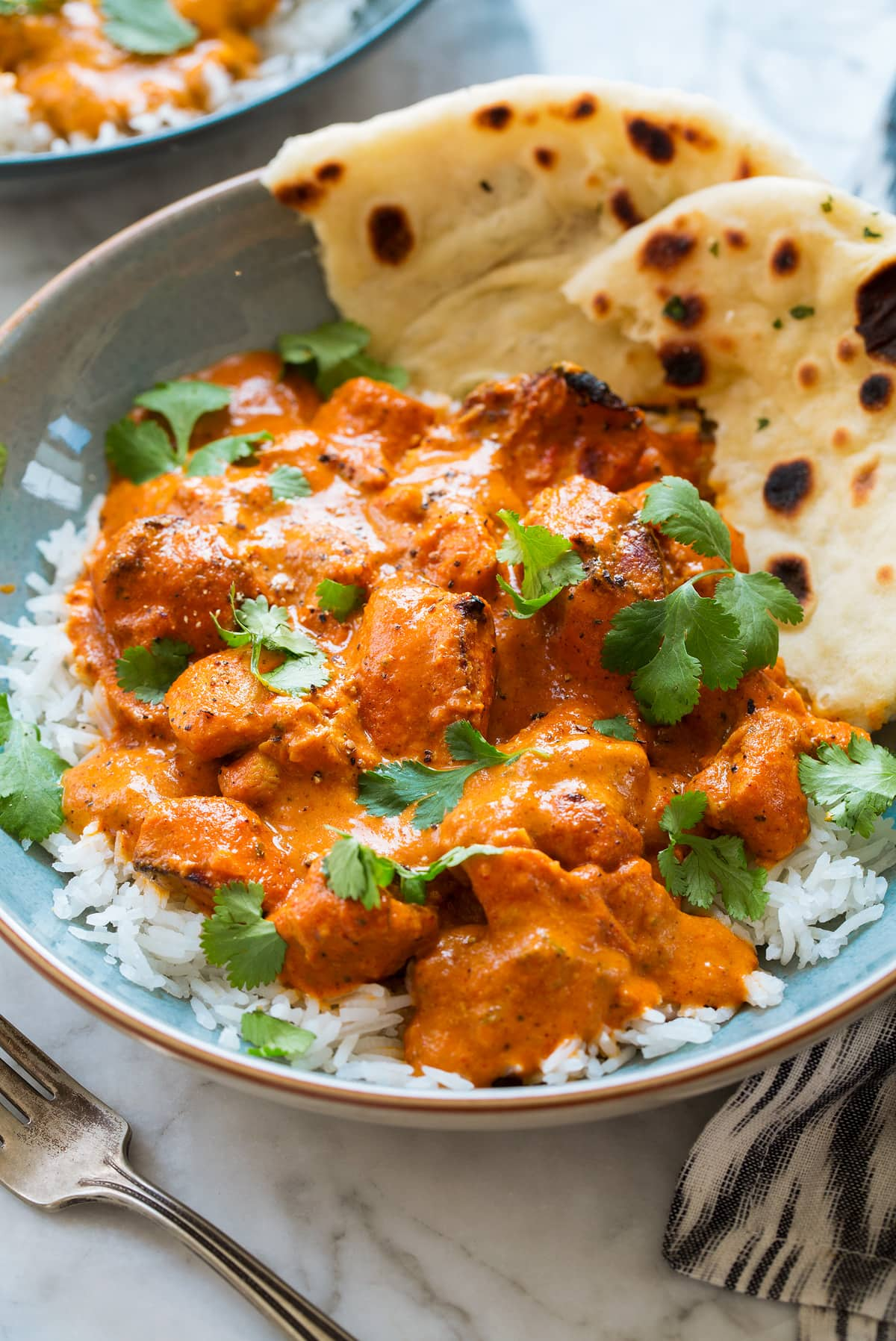 Details: 
Available Spaces: 8 pairs (1 child + 1 adult- First come first served basis)
Dates:   15th June 2024 
Menu: a choice of
Home made butter chicken curry with naan
Vegetarian Lasagne with garlic bread
                


Note: Bring a container to take your food home!
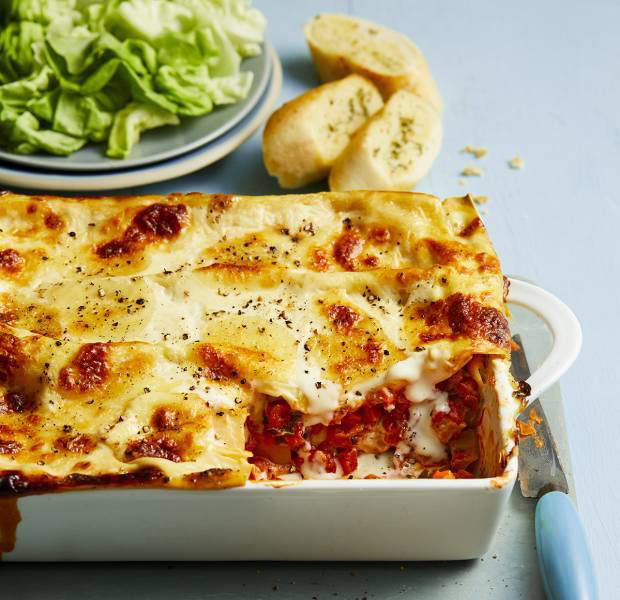 I am looking forward to you joining me in the kitchen room!
Miss S Dolan